Северо-Осетинский государственный университет имени К. Л. Хетагурова
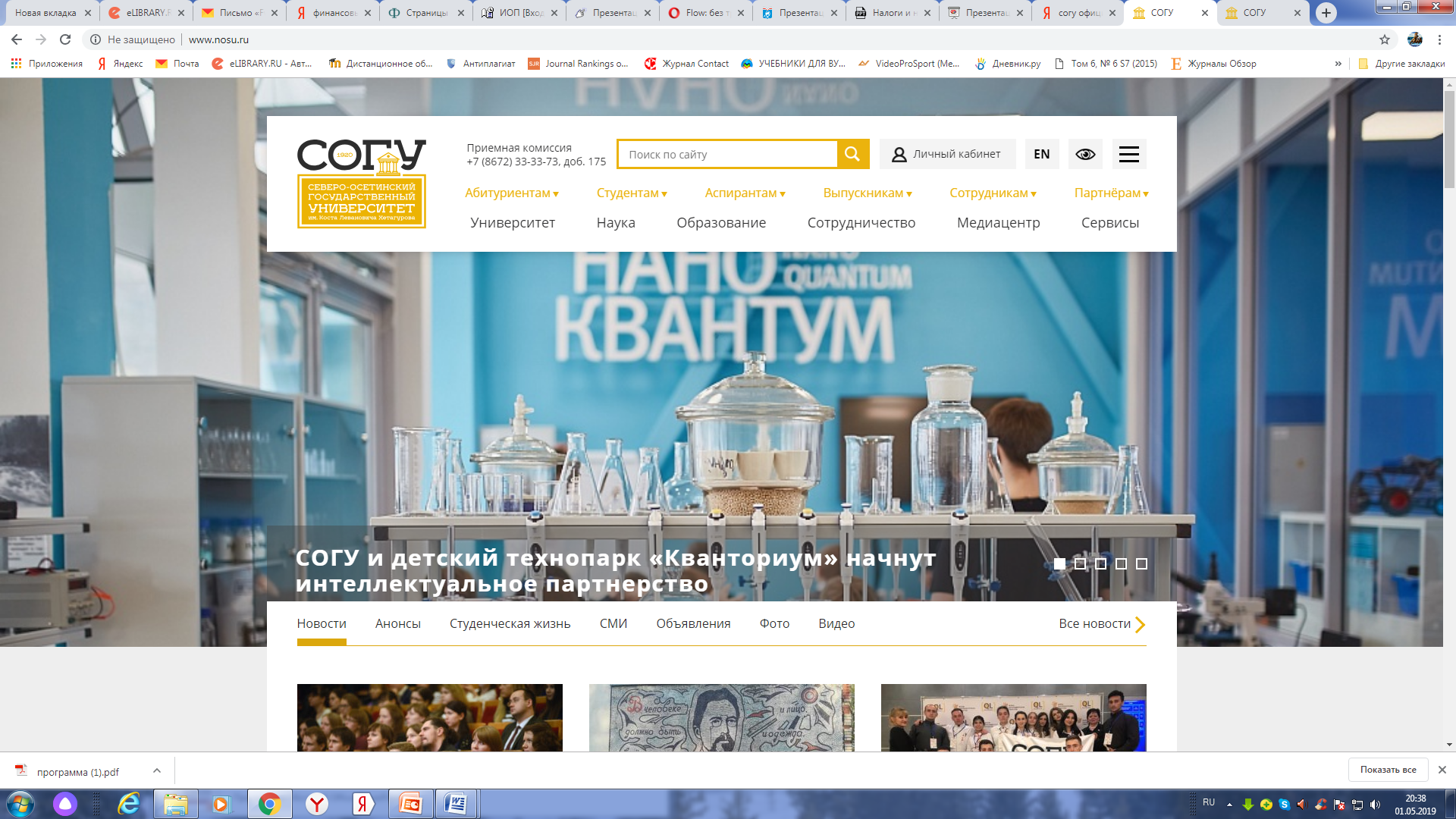 Факультет осетинской филологии
Кафедра осетинского языка и литературы

МАГИСТЕРСКАЯ ПРОГРАММА «литература народов россии (осетинская литература)»
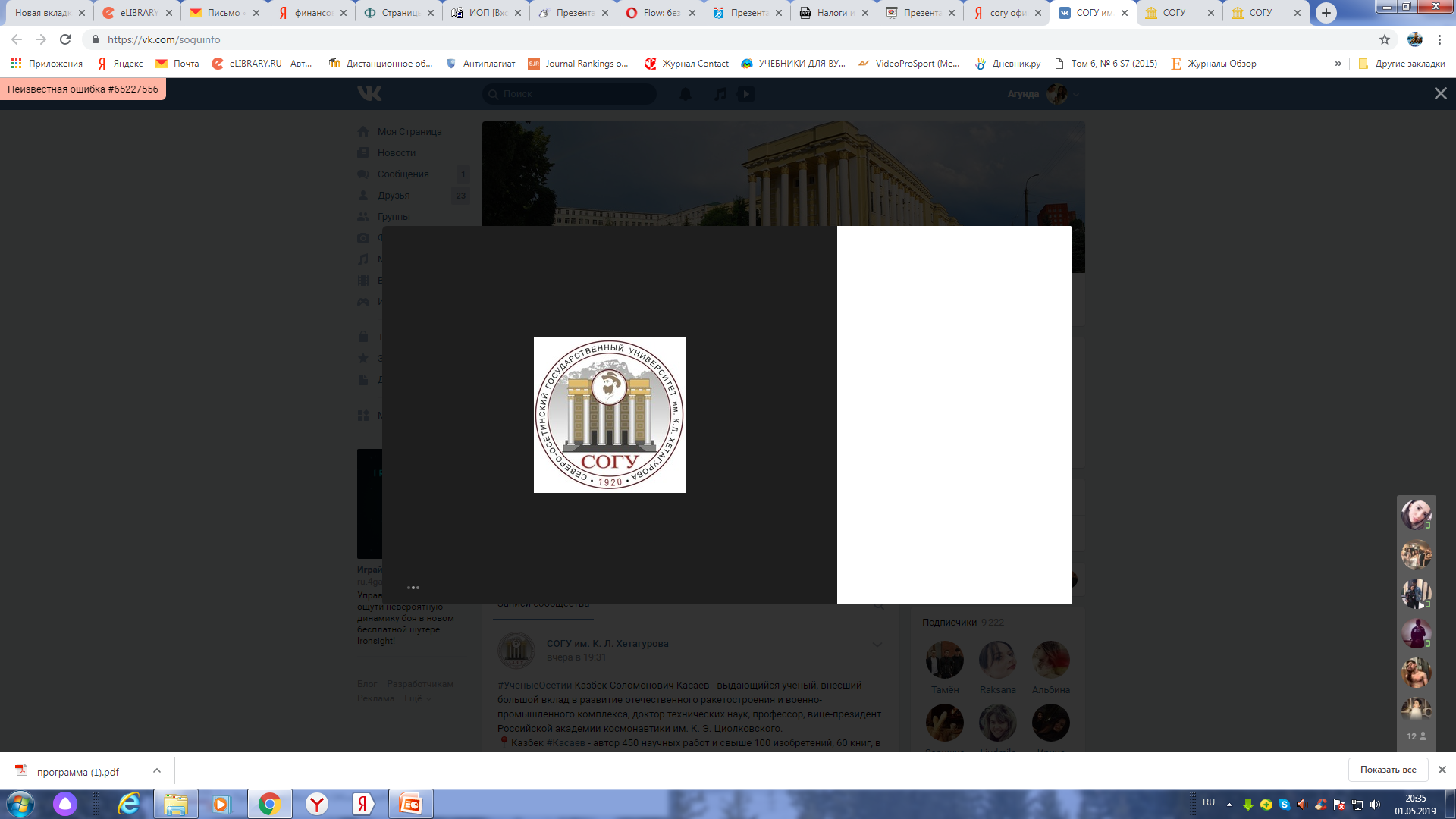 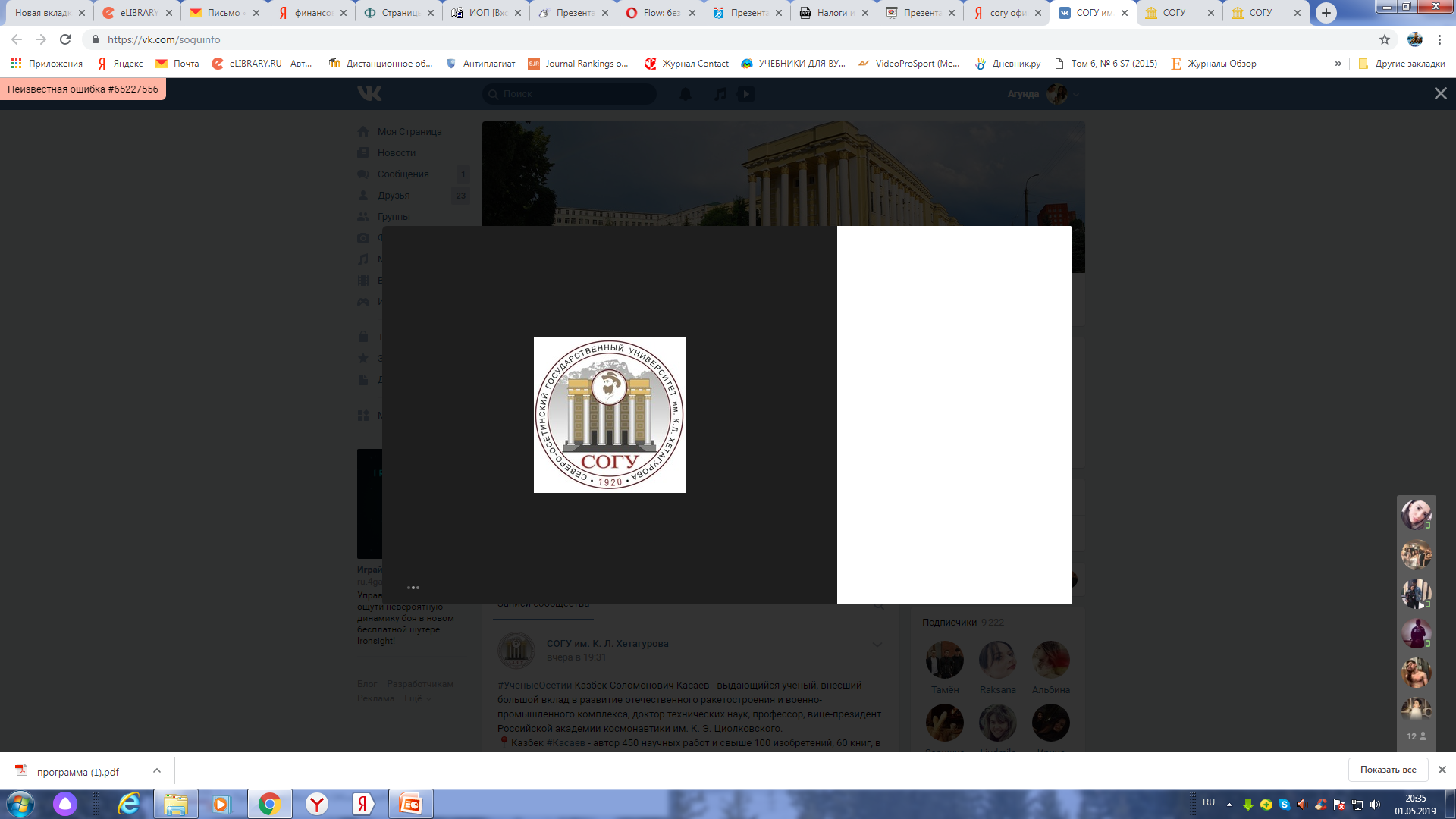 Научный руководитель магистерской программы:
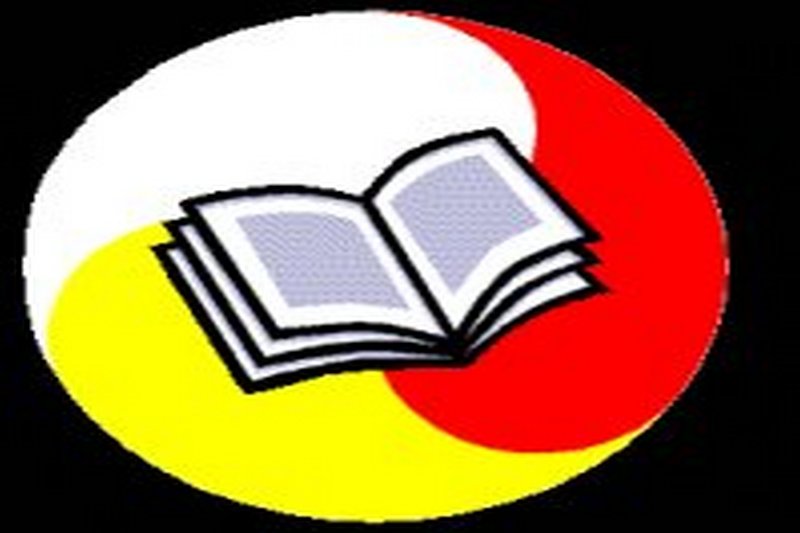 ГАЗДАРОВА АЗА ХАДЗБАТЫРОВНА
  кандидат филологических наук, доцент кафедры осетинского языка и литературы
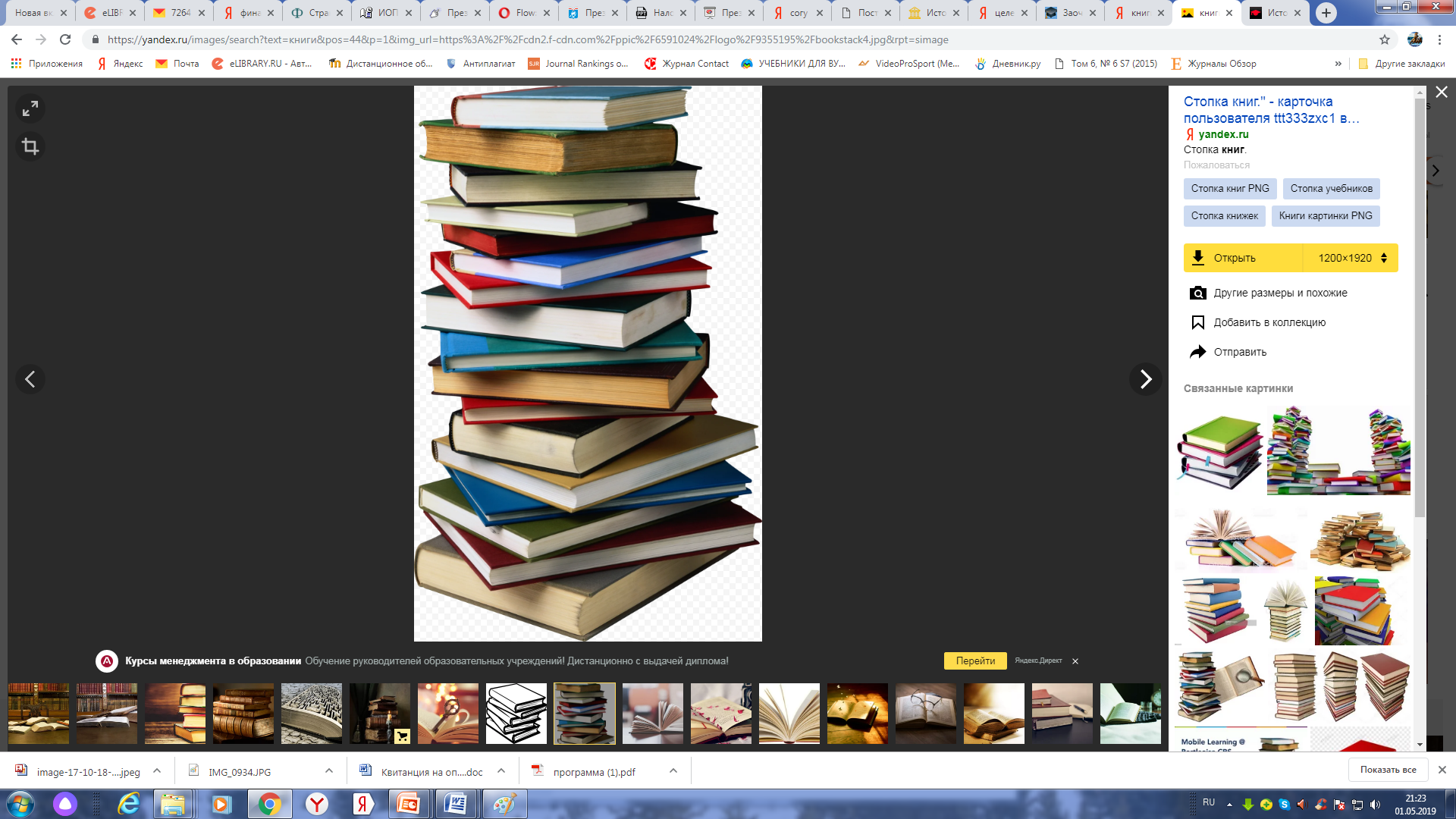 Цель программы магистратуры
Программа магистратуры имеет своей целью развитие у студентов личностных качеств и формирование общекультурных (общенаучных, социально-личностных,) и профессиональных компетенций в соответствии с ФГОС ВО по направлению подготовки 45.04.01 Филология; 
задача программы заключается в обеспечении системы качественной подготовки высококвалифицированных филологов, обладающих глубокими знаниями в области теории, практики, а таккже в научно-исследовательской работе.
ЦЕЛЕВАЯ АУДИТОРИЯ МАГИСТЕРСКОЙ ПРОГРАММЫ:
бакалавры; 
педагоги образовательных организаций разного уровня; 
педагоги-исследователи; 
работники сферы образования, желающие повысить уровень образования или получить дополнительную 
профессию.
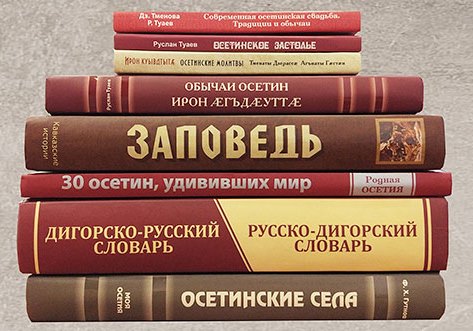 Задачи профессиональной деятельности выпускника
научно-исследовательская деятельность:

самостоятельное проведение научных исследований в области 
системы  языка и основных закономерностей функционирования 
фольклора и литературы, в сфере устной, письменной и виртуальной коммуникации;
квалифицированный анализ, оценка, реферирование, оформление и продвижение результатов собственной научной деятельности;
подготовка и редактирование научных публикаций;
участие в работе научных коллективов, проводящих филологические исследования;
педагогическая деятельность:

планирование, организация и реализация образовательного процесса по отдельным видам учебных занятий по филологическим дисциплинам в образовательных организациях высшего образования;
разработка под руководством специалиста более высокой квалификации учебно-методического обеспечения реализации учебных дисциплин программ бакалавриата и дополнительных профессиональных программ для лиц, имеющих или получающих соответствующую квалификацию;
рецензирование и экспертиза научно-методических и учебно-методических материалов по филологическим дисциплинам;
участие в организации научно-исследовательской, проектной, учебно-профессиональной и иной деятельности обучающихся по программам бакалавриата и дополнительного профессионального образования, в профориентационных мероприятиях со школьниками;
педагогическая поддержка профессионального самоопределения обучающихся по программам бакалавриата и ДПО.
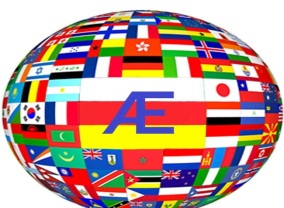 Срок освоения программы     магистратуры
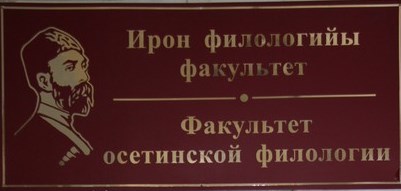 Срок получения образования по программе магистратуры составляет 2 года. 
	Объем программы магистратуры в очной форме обучения, реализуемый за один учебный год, составляет 60 з.е. (2 года – 120 з.е.).
	Обучение осуществляется в очной форме.
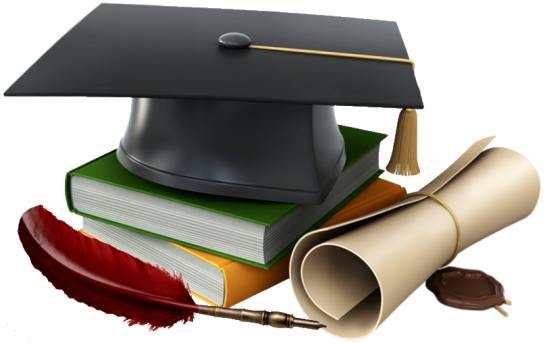 Требования к уровню подготовки, необходимому для освоения программы магистратуры
Программа магистратуры предназначена для
                  выпускников программ бакалавриата и
                  специалистов как филологического, так и  нефилологического профиля.

Абитуриент должен иметь документ государственного образца (диплом) о высшем образовании.

Лица, имеющие диплом бакалавра или специалиста и желающие освоить данную программу, зачисляются в магистратуру по результатам вступительных испытаний, программы
Стратегические задачи программы:
ОСОБЕННОСТИ ПРОЦЕССА ОБУЧЕНИЯ
КОМПЕТЕНЦИИ ВЫПУСКНИКА, ФОРМИРУЕМЫЕ В РЕЗУЛЬТАТЕ ОСВОЕНИЯ ПРОГРАММЫ
В результате освоения программы магистратуры у выпускника формируются следующие компетенции
общекультурные:
способность к абстрактному мышлению, анализу, синтезу;
готовность действовать в нестандартных ситуациях, нести социальную и этическую ответственность за принятые решения;
общепрофессиональные: 
готовность к коммуникации в устной и письменной формах на государственном языке Российской Федерации и иностранном языке для решения задач профессиональной деятельности;
владение коммуникативными стратегиями и тактиками, риторическими, стилистическими и языковыми нормами и приемами, принятыми в разных сферах коммуникации;
и профессиональные компетенции:
владение навыками самостоятельного проведения научных исследований в области   фольклора и литературы, в сфере устной, письменной и виртуальной коммуникации;
владение навыками планирования, организации и реализации образовательной деятельности по отдельным видам учебных занятий  по филологическим дисциплинам  в образовательных организациях высшего образования и др.
НАУЧНО-ИССЛЕДОВАТЕЛЬСКАЯ РАБОТА
Ежегодно в рамках Дней науки в стенах СОГУ проводится внутривузовская конференция,  на которой принимают участие магистранты.
	Под научным руководством преподавателей кафедры магистранты участвуют в конкурсах на лучшую НИРС, как внутри СОГУ, так и за пределами.
	Доброй традицией стала подготовка магистрантов кафедры к выездным конференциям различного уровня. Участникам присваиваются призовые места, а руководителей награждают благодарственными письмами. 
	При кафедре действует СНК «Бонварнон» в соответствии с установленным графиком. Руководитель СНК: к.п.н., доцент кафедры осетинского языка и литературы Бежаева Ф.Г. 
	СНК создан с целью углубления теоретических знаний и практического погружения в профессию. Важной задачей кружка является повышение интереса к научному и учебно-воспитательному процессу. Результаты работы СНК отражаются в содержаниях докладов конференций, а также научных публикациях.
	Активность научной работы магистрантов характеризуют большим количество публикаций.
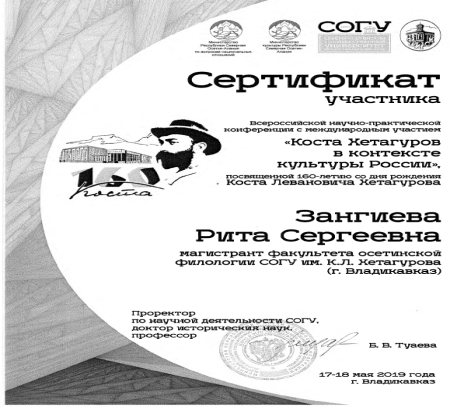 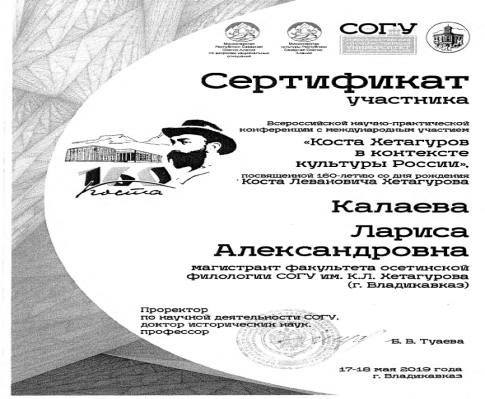 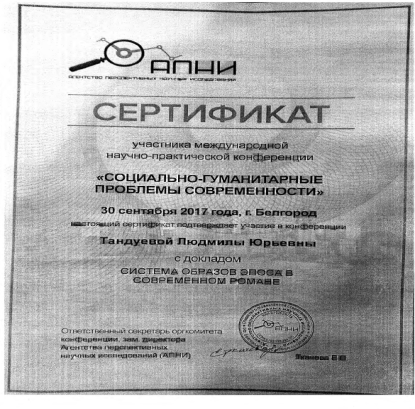 Возможность продолжения образования после окончания магистратуры
очная и заочная аспирантура по направлению 45.06.01 Языкознание и литературоведение
Направленность программы Литература народов Российской Федерации (осетинская литература)
учебно-методическое  обеспечениемагистерской программы «литература народов россии» (осетинская литература):
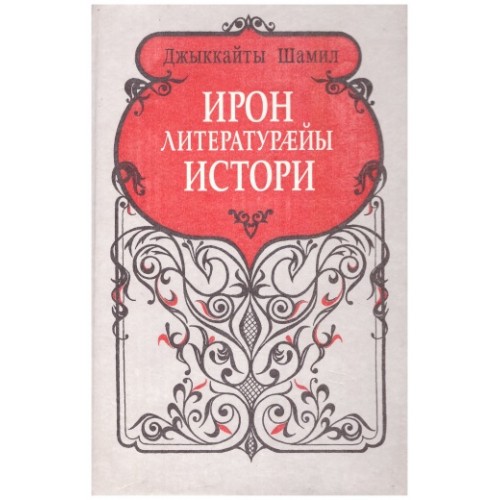 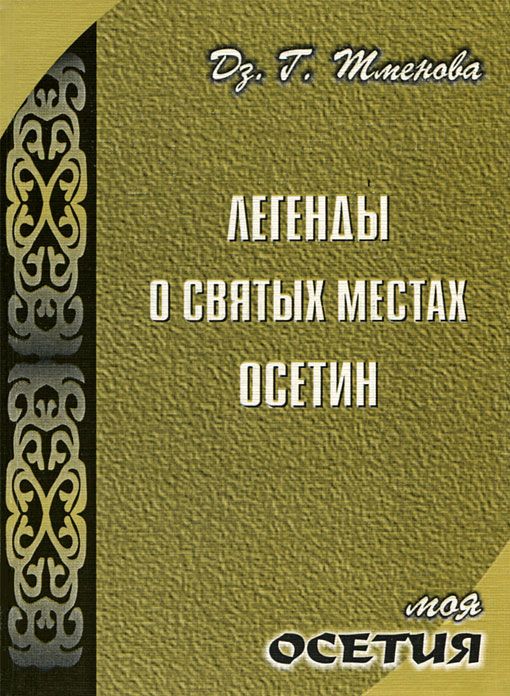 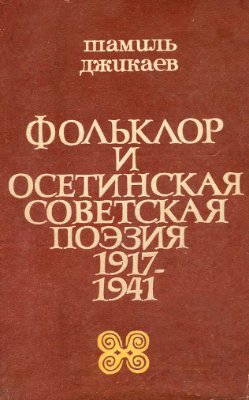 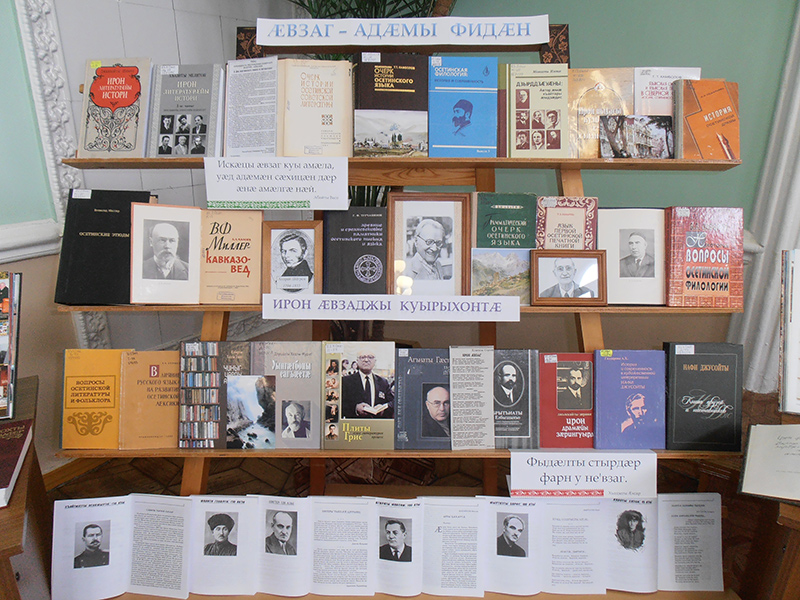 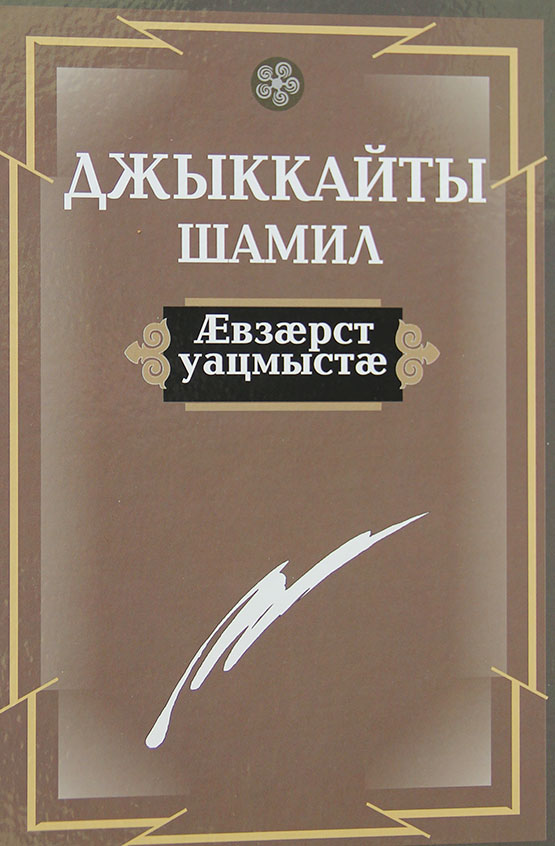 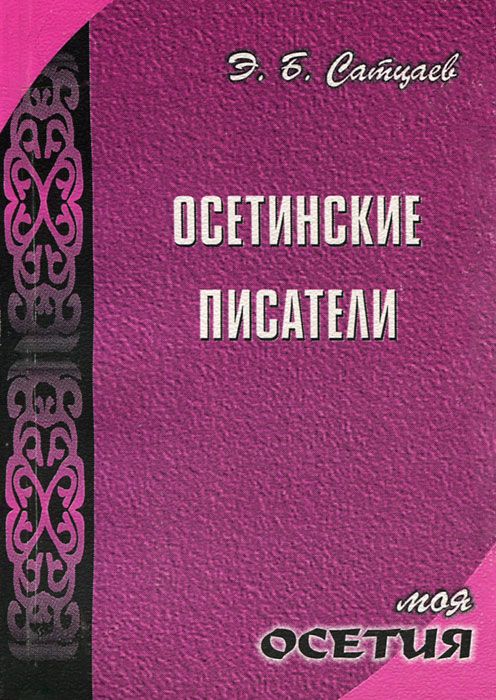 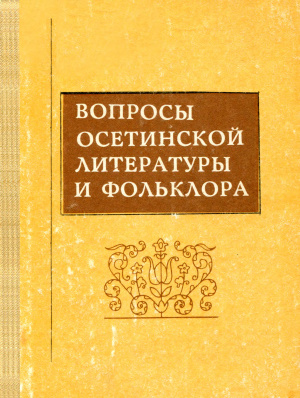 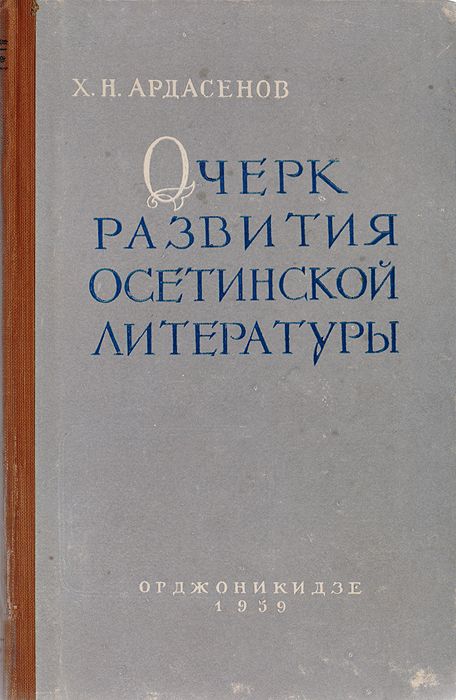 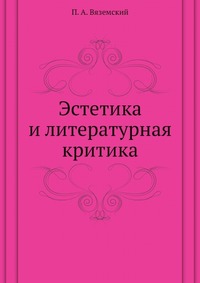 МЕСТА ПРАКТИКИ и трудоустройство выпускников
Во время обучения студенты проходят          учебную, педагогическую, научно-исследовательскую и преддипломную практику.  В процессе прохождения практик они отбирают фактические материалы для ВКР (магистерской диссертации).

         Выпускники магистерской программы могут стать преподавателями, журналистами, корректорами, редакторами, корреспондентами, литературными критиками, учеными-филологами, писателями, секретарями-референтами со знанием двух языков, обозревателями, переводчиками, сотрудниками кадровой службы.
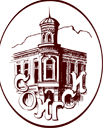 Образовательный процесс 
обеспечивают высококвалифицированные   кадры:
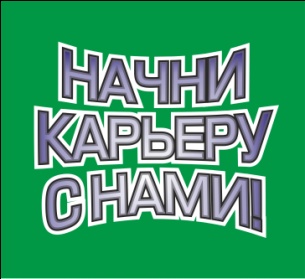 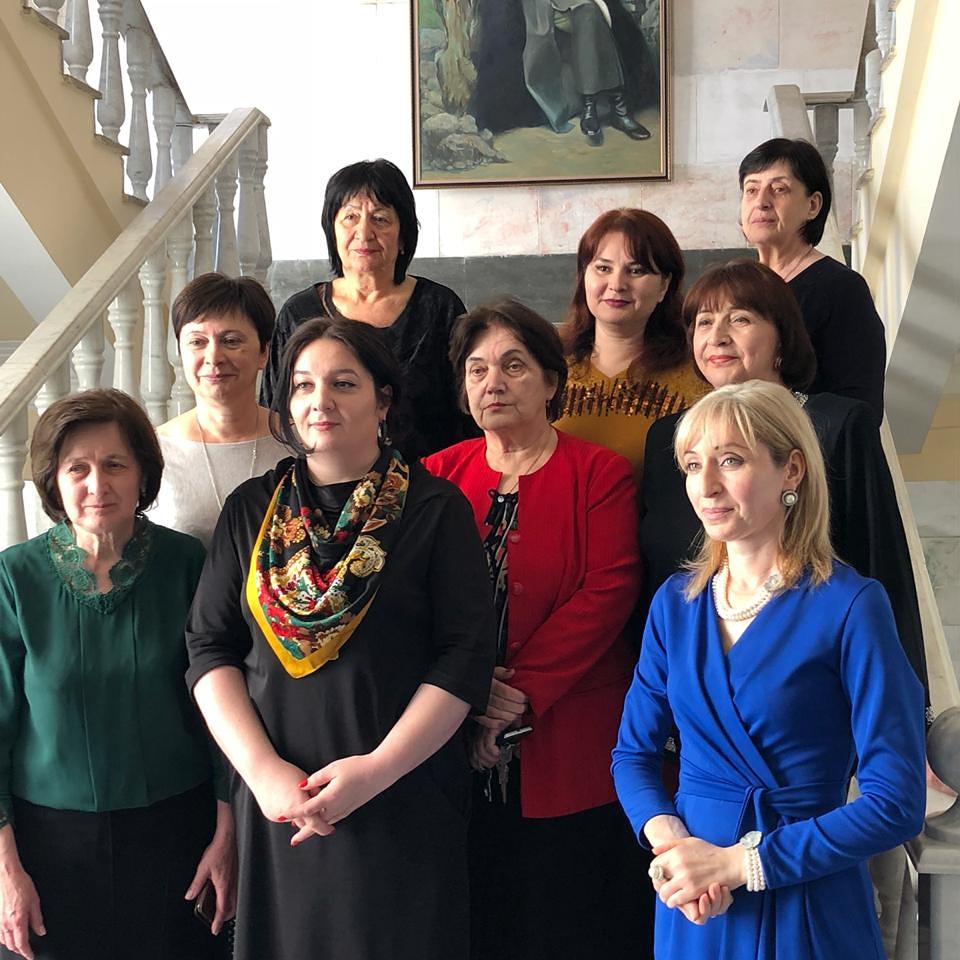 100% преподавателей имеют ученые степени кандидатов и докторов наук.

Все преподаватели имеют звание доцента или профессора.
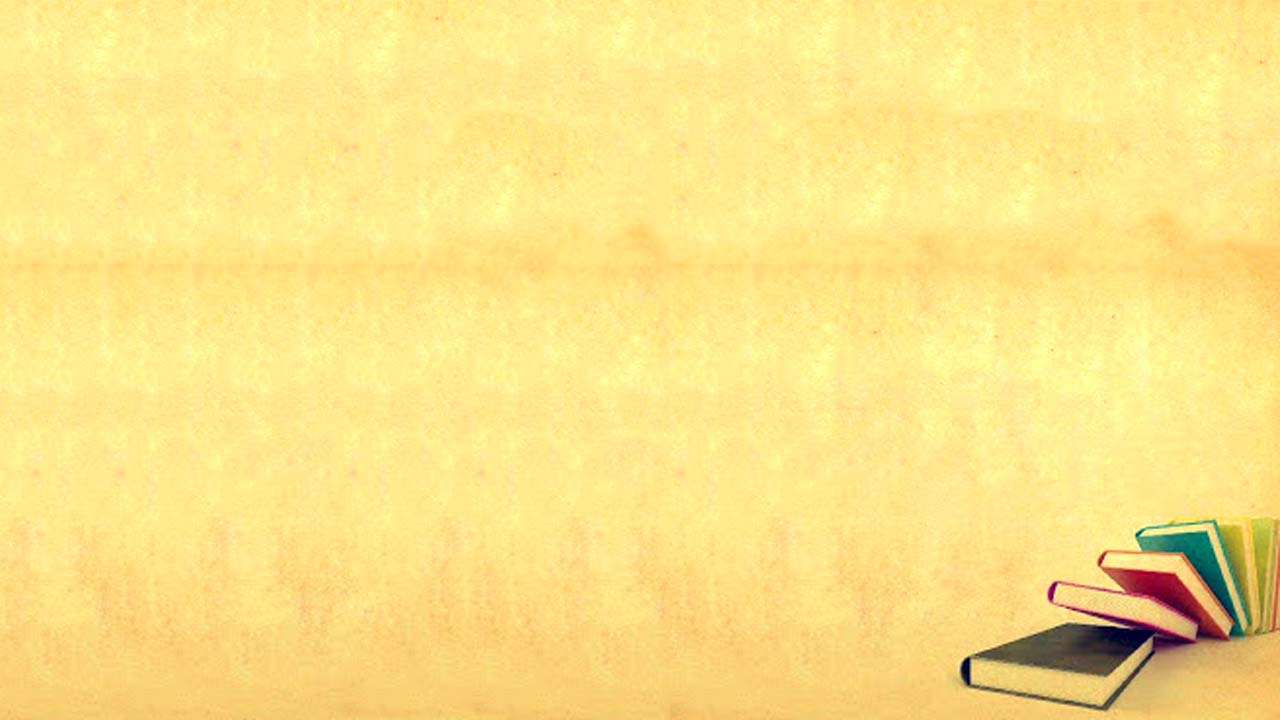 Преимущества программы:
Востребованность рынком труда высококвалифицированных специалистов в области филологии;
Гарантия высокого уровня подготовки, обеспечивающего конкурентоспособность магистров на рынке труда;
Подготовка магистров с учетом профессиональных требований к специалистам, предъявляемых потенциальными работодателями и рынком профессиональной деятельности;
Участие потенциальных работодателей в составлении и рецензировании учебных программ по специальным дисциплинам;
Использование современных технологий обучения, позволяющих совмещать теоретическое обучение с получением практических навыков в сфере профессиональной деятельности;
Возможность составления индивидуального плана обучения;
Возможность дальнейшего развития научных изысканий и 
     использования полученных результатов в аспирантуре и докторантуре;
Финансовая поддержка научных изысканий в форме 
      грантов, именных стипендий и др.
КОНТАКТНАЯ ИНФОРМАЦИЯ
362026, РСО-Алания, г.Владикавказ, ул.Ватутина 44-46,
Филологический корпус
Кафедра осетинского языка и литературы
			Телефон: +7(8672) 333373 доб.204
                                         +7(8672) 333373 доб.201
			 E-mail:      osfil00@mail.ru
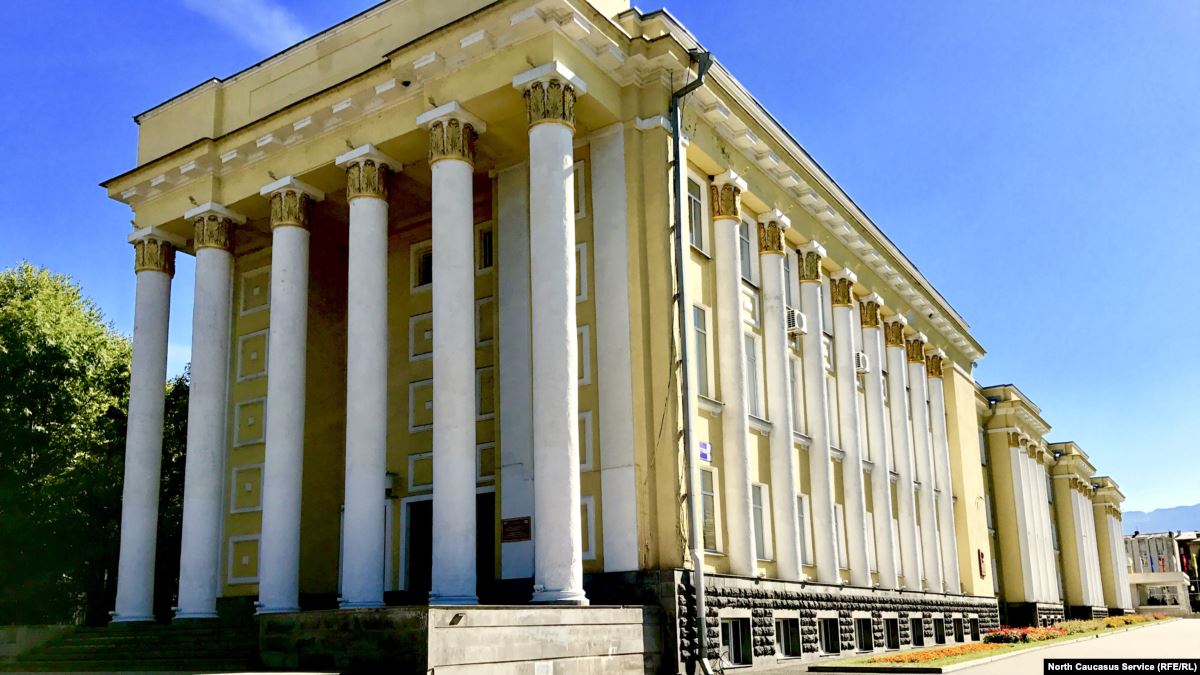